2022 Member Open Enrollment for Medical and Dental

Join us on October 4th, 2021 from 1:00 PM to 2:00 PM
Microsoft Teams meeting 
Join on your computer or mobile app 
Click here to join the meeting 
Or call in (audio only) 
+1 971-254-1897,,14681471#   United States, Portland 
Phone Conference ID: 146 814 71# 
Find a local number | Reset PIN
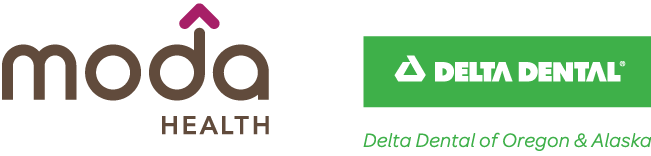 1
2022 Member Open Enrollment for Medical and Dental

Join us on October 7th, 2021 from 10:00 AM to 11:00 AM
Microsoft Teams meeting 
Join on your computer or mobile app 
Click here to join the meeting 
Or call in (audio only) 
+1 971-254-1897,,692288896#   United States, Portland 
Phone Conference ID: 692 288 896# 
Find a local number | Reset PIN
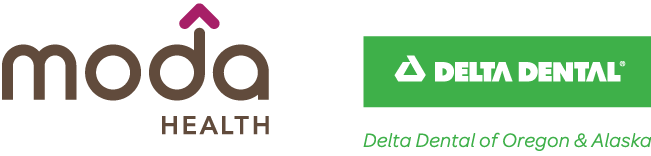 2
2022 Member Open Enrollment for Medical and Dental

Join us on October 12th, 2021 from 9:30 AM to 10:30 AM
Microsoft Teams meeting 
Join on your computer or mobile app 
Click here to join the meeting 
Or call in (audio only) 
+1 971-254-1897,,984309176#   United States, Portland 
Phone Conference ID: 984 309 176# 
Find a local number | Reset PIN
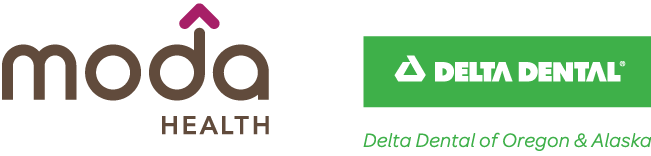 3
2022 Member Open Enrollment for Medical and Dental

Join us on October 15th, 2021 from 12:00 PM to 1:00 PM
Microsoft Teams meeting 
Join on your computer or mobile app 
Click here to join the meeting 
Or call in (audio only) 
+1 971-254-1897,,313958652#   United States, Portland 
Phone Conference ID: 313 958 652# 
Find a local number | Reset PIN
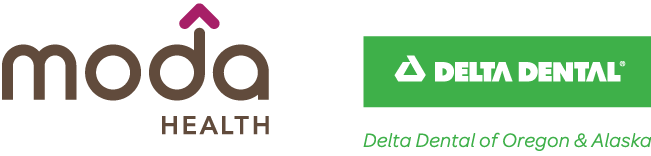 4